The Texas Revolution:
The Consultation of 1835
Wayne Davidson M. Ed
Da Vinci School for Science and the Arts
Bellwork
Define the word “consultation”* 
*If you don’t know what the word means, then write down what you think it MIGHT mean.
Debating Independence
William H. Wharton calls a meeting to discuss future of Texas.

This Convention becomes known as the Consultation.
William Wharton
Debating Independence
November 4,1835:  The Consultation  begins.
Branch T.  Archer-elected  President of the Consultation of 1835.
Branch T. Archer
Debating Independence
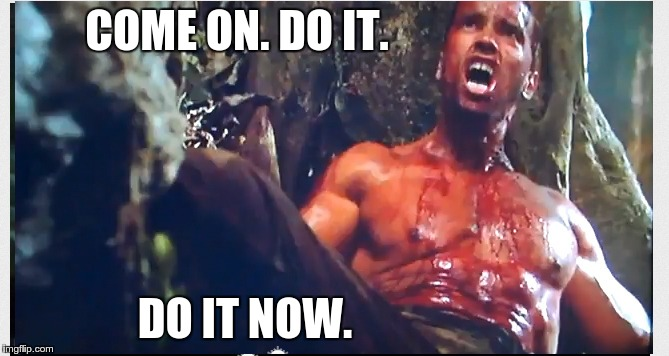 Pro-War delegates want to declare independence from Mexico.
Debating Independence
Pro-peace delegates:
Declaring  independence will  alienate Tejanos
It was their desire to be loyal Mexican  citizens
Goal:	restoration of  the Constitution of  1824
Debating Independence
Declaration of November 7, 1835:
Pledged loyalty to Mexico
Warned Mexico that if the Constitution of 1824 were not restored, Texas would become  independent
Debating Independence
Provisional government  created

“General Council” created to  help run the provisional  government
Debating Independence
Stephen F. Austin	      William Wharton	       Branch T. Archer
The Consultation also chose three commissioners to  travel to the United States to lobby for military support.
Debating Independence
Sam Houston was named commander in chief of the regular army
General Sam Houston
Sam Houston
Born in 1793 in Virginia
Moved to Tennessee in 1807 after the death of his father.
Fond of classical literature.
Had a reputation for being a hard drinker.
Sam Houston
Habit of skipping  school and work
1809: ran away  from home and  resided with  Cherokee Indians.
“Colleneh”
1963 stamp issued by
the Postal Service in
honor of Houston
Sam Houston
1812:	became a  teacher

March 1813:  joined army

Wounded during  the Battle of  Horseshoe Bend
Sam Houston
Became a lawyer.

Commander of the  Tennessee militia.

1823:  Elected to U.S. House of Representatives for Tennessee.
Sam Houston statue in Huntsville, Texas
Sam Houston
1827: Elected  governor of TN
1829: Married &  divorced Eliza Allen
Resigned as governor and went  to OK to rejoin  the Cherokee
Sam Houston
“Big Drunk”
Became a  Cherokee citizen
Became a  Cherokee  ambassador
April 1832:  Stanberry affair
Sam Houston
December 1832: Houston leaves for TX
Delegate to  Convention of  1833
Delegate to the  Consultation of 1835
Sam Houston’s Grave
Debating Independence
Problems:
Volunteers left under existing  command and control

No power or money to pay  soldiers
Debating Independence
Provisional  government  authorized the  creation of a  Texas navy
Protected Texas  coast and ships and made raids on  Mexican ships and  towns
Flag of the Texas Navy
The Provisional Government
Some Texans wanted to attack  Matamoros
Sam Houston and Gov. Smith are against attack
Attack is organized but fails to  make it to Matamoros
The Provisional Government
Houston & William  Goyens sent to  negotiate a treaty  of peace with the  Cherokee
Cherokee agree to remain neutral.
William Goyens with
an Indian
The Provisional Government
Conflicts between Pro-peace  delegates and Pro-war Gov. Smith
December 1935: General  Council scheduled a new  convention for March 1, 1836